Jordan Meteorological Department 
JMD
Training Workshop for National Meteorological and Hydrological Services (NMHSs) on Designing Socio-Economic Benefits Studies of Meteorological/Hydrological Services and Products for Members of Regional Association VI (Europe)29 June - 3 July 2015  Zagreb, Croatiathe Congress Centre of Kraš
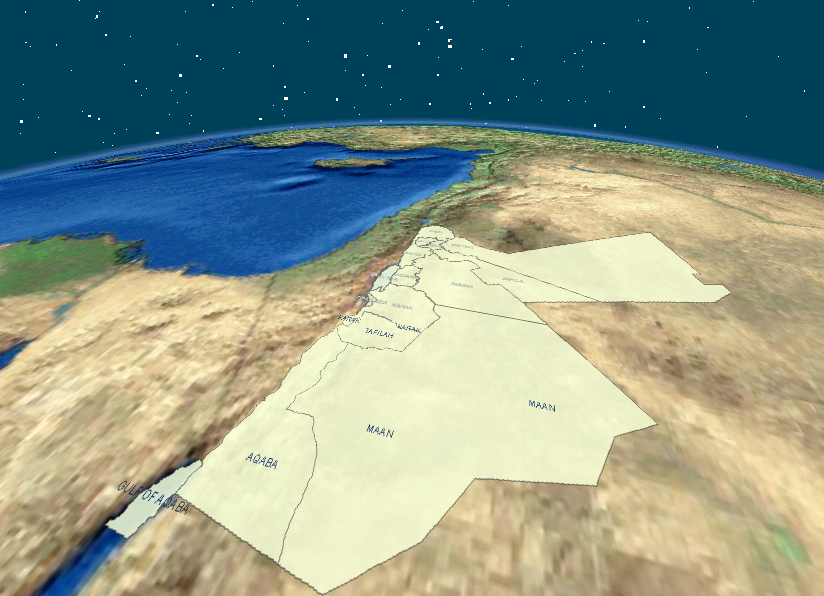 Mohammad Samawi
Deputy Director General
Jordan Meteorological Department (JMD)
Jordan Meteorological Department 
JMD
RAED RAFID.
Jordan Meteorological Department.
National Forecasting Cernter (NFC) /Head Of Forecasting Division.
raedrafid@yahoo.com
AHMAD AL-HALLAJ.
Jordan Meteorolgical Department.
Internal Control Unit (ICU) / Internal Auditor.
kaa_jometeo@hotmail.com
Jordan Meteorological Department (JMD)
Jordan Meteorological Department 
JMD
Location: Middle East, northwest of Saudi Arabia, between Israel (to the west), Iraq (to the east) and syria (to the north).
Population: around 8 Millions. note: increased estimate reflects revised assumptions about the net migration rate due to the increased flow of Syrian refugees (July 2014 est.)
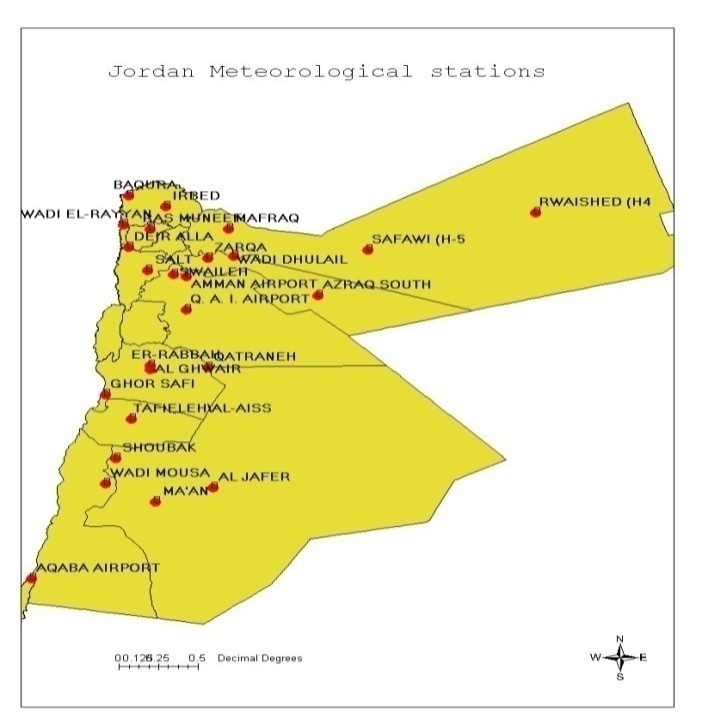 Jordan Meteorological Department (JMD)
Jordan Meteorological Department 
JMD
Gross Domestic Product (GDP): around $ 80 billion (2014 est.).
Composition of GDP:
agriculture: 3%
industry: 30%
services: 70% (2014 est.)
Main industries and services:
 tourism,
 information technology, 
 clothing, 
 fertilizers, 
 potash, phosphate mining, 
 pharmaceuticals, 
 petroleum refining, 
 cement, 
 inorganic chemicals, 
 light manufacturing
Jordan Meteorological Department (JMD)
Jordan Meteorological Department 
JMD
Jordan Meteorological Department (JMD)
Jordan Meteorological Department 
JMD
Jordan Meteorological Department (JMD)
JMD was established 1951 as part of the Civil Aviation 	Authority
  Set up on 1967 as independent entity/MOT 
  World Meteorological Organization member since 1955.
  Arab league member since 1955
Jordan Meteorological Department (JMD)
Role of JMD
Establishment of observations network and forecast offices
“ weather & climate” warnings and forecasts
services to transport , agriculture , hydrology  and other economic sectors
climate data bank
Establishment of a rapid communications system for  national and international data and products  exchange
Promote research and training in the different fields  of meteorology.
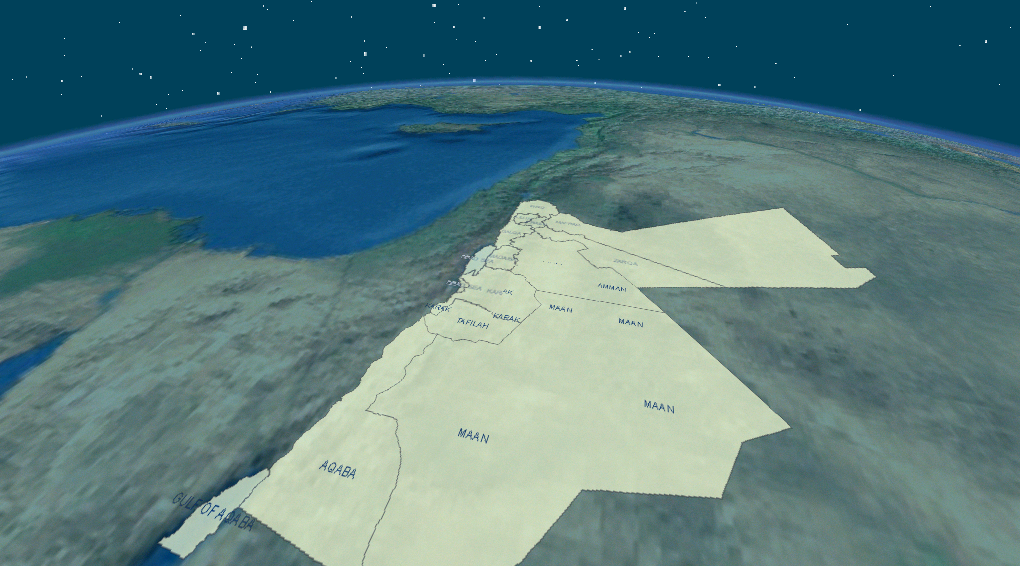 Jordan Meteorological Department (JMD)
Organization
Jordan Meteorological Department (JMD)
Director General
Training Centre
Planning Committee
Entire Control
Instruments
 &
 Maintenance
FORECASTING
Applied meteorology
NFC
C & CC
Agro Metrology
Administration
& 
Finance
Studies 
&
Documentation
Observing  Stations
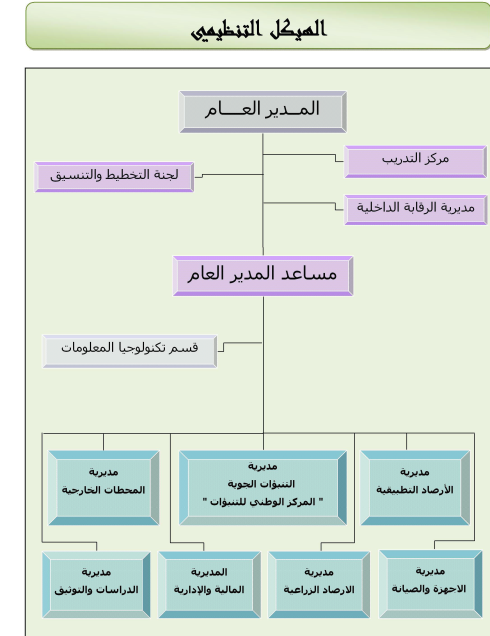 Jordan Meteorological Department (JMD)
Budget
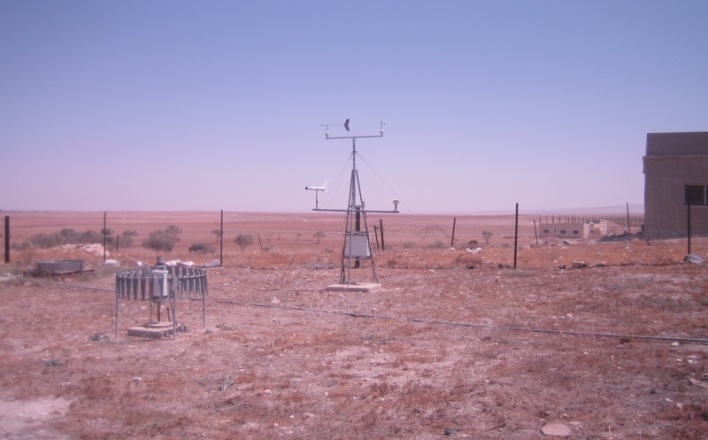 Annual budget  :1.8 M JD ≈ 2.5 M $
Capital Fund = (25%) of the total budget
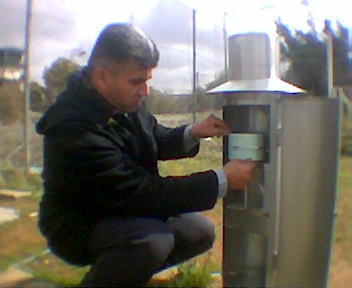 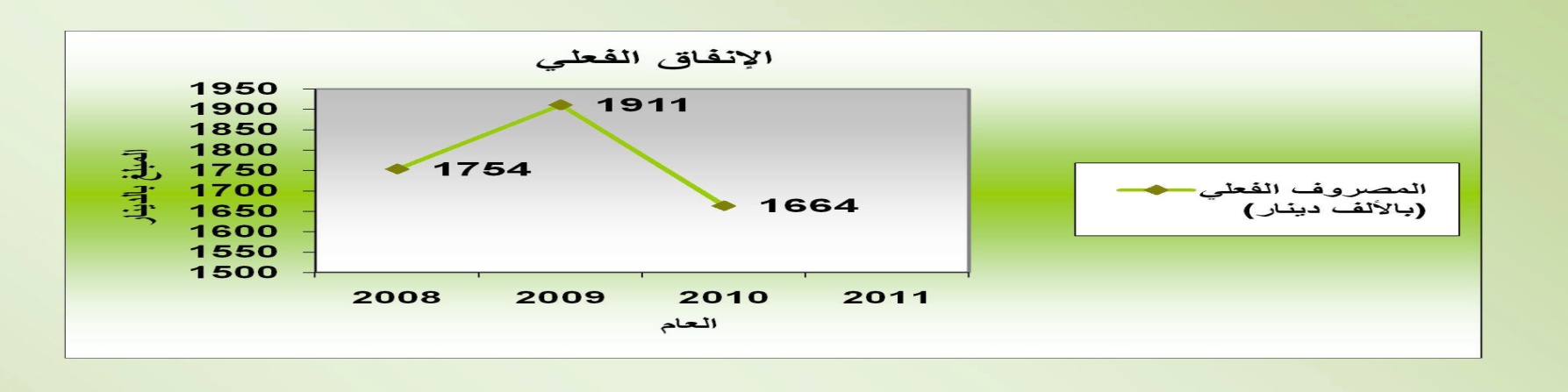 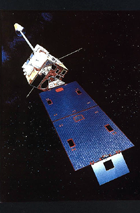 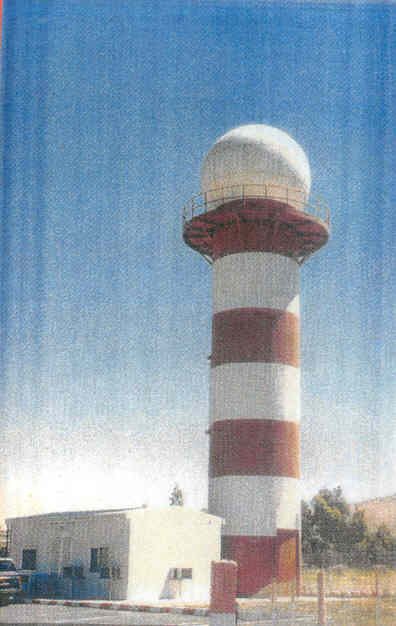 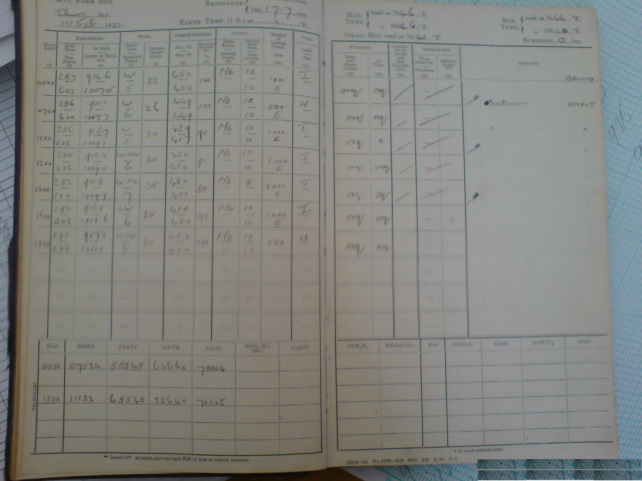 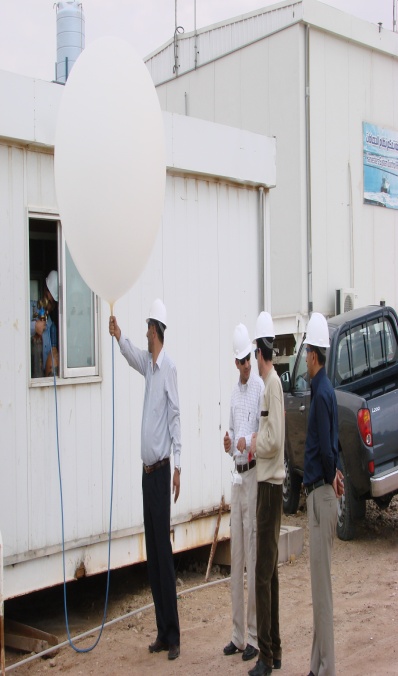 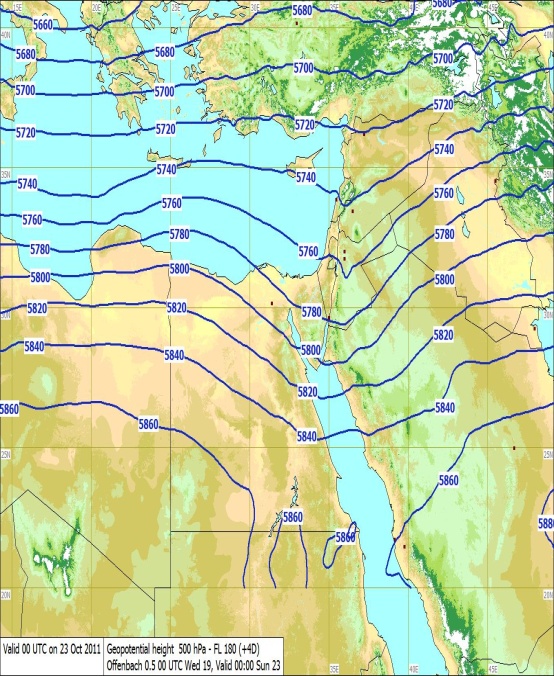 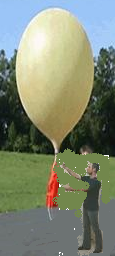 Jordan Meteorological Department (JMD)
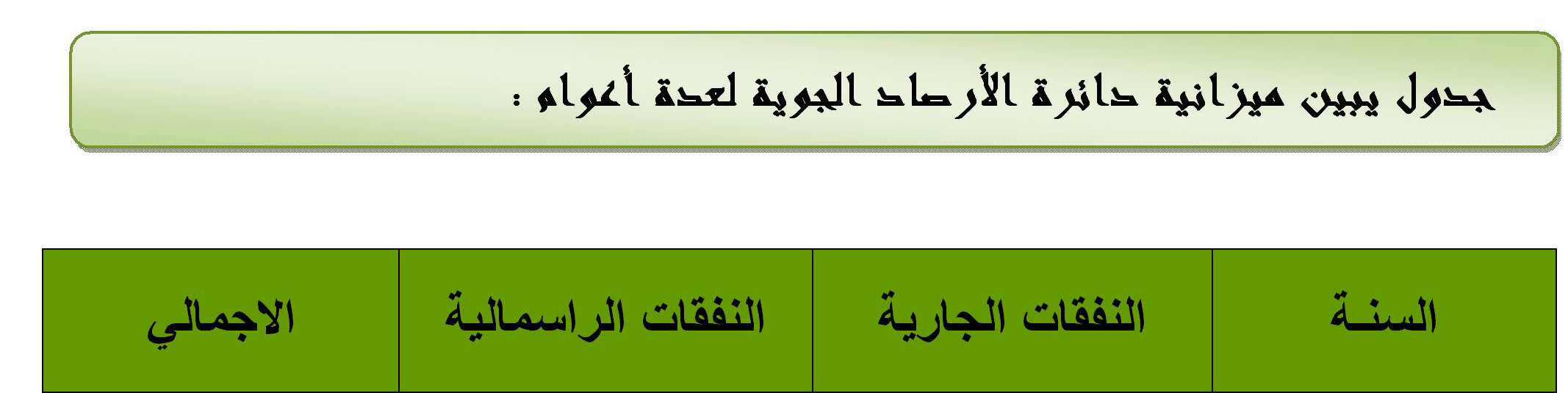 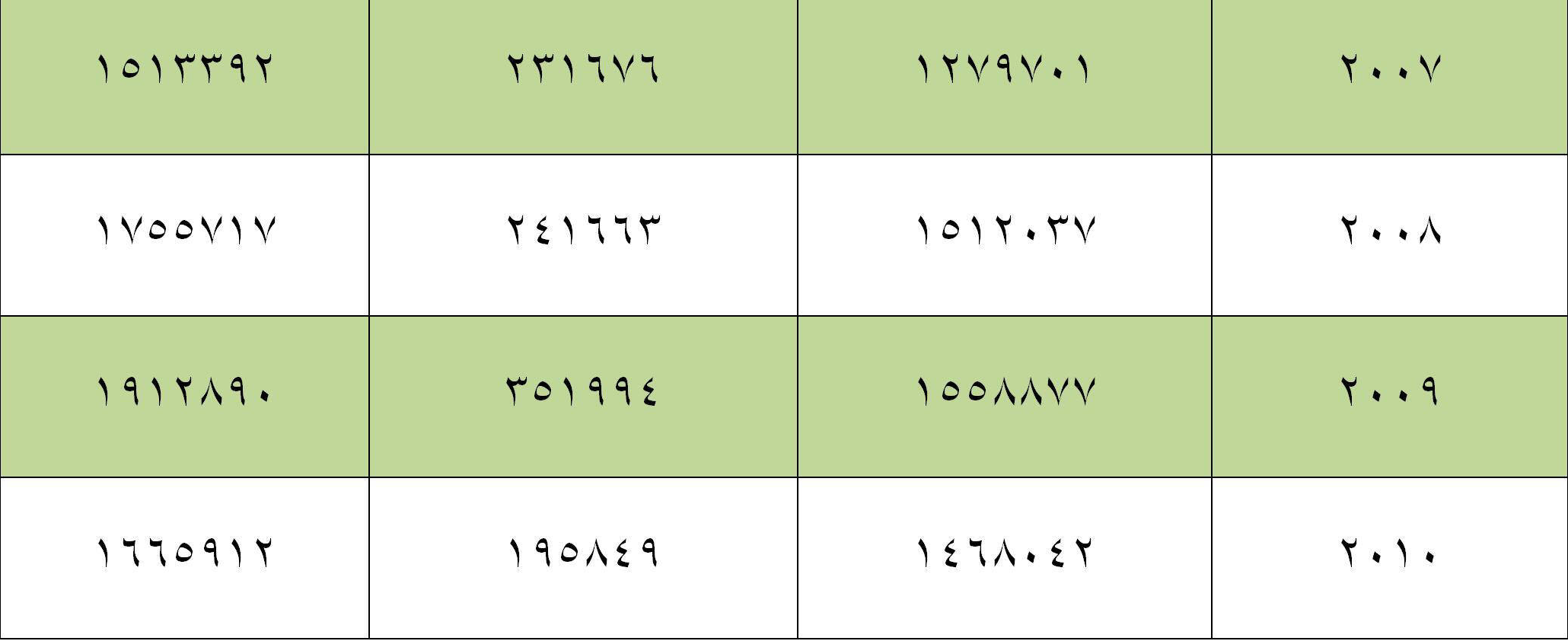 Jordan Meteorological Department (JMD
Infrastructure :
 It was developed over the years to fulfill the national and international requirements .
Operational components
Observation Network
 Forecasting Facilities
 Telecommunication sys.
 Climate Data Bank
 Admin.
Jordan Meteorological Department (JMD)
JMD Operational components
Observation Network 32 Stations
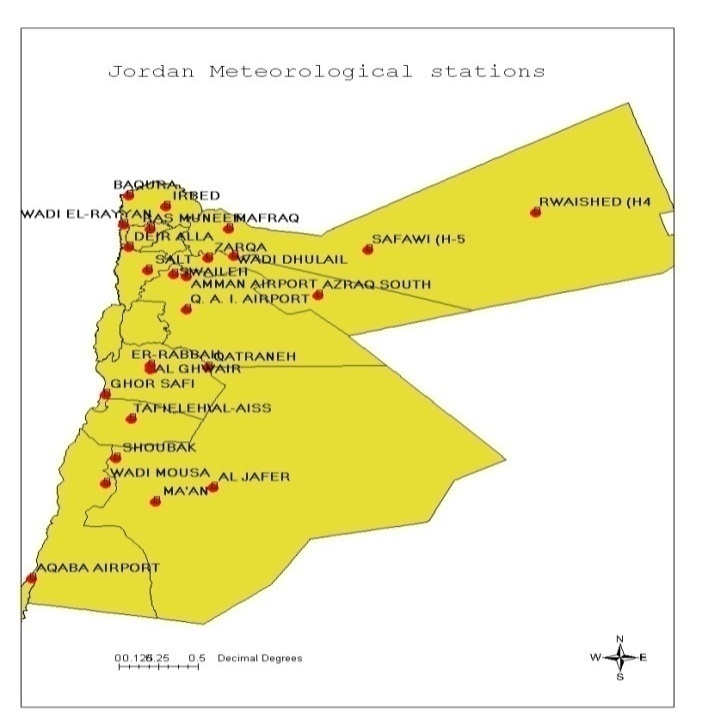 Main stations: 16
Climate Stations:25
Ago-climate-stations:8
Total : 49
Main stations: 18
Climate Stations:4
Ago-climate-stations:10
Total : 32
Jordan Meteorological Department (JMD)
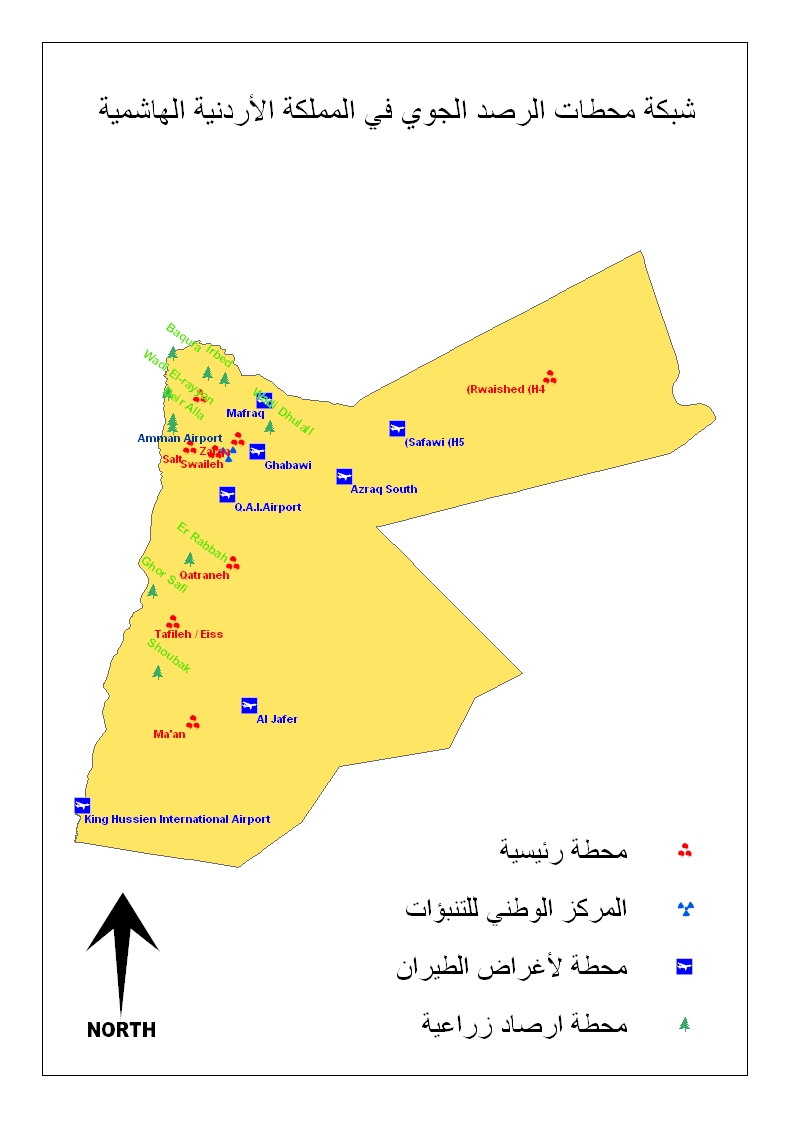 الصفاوي 
  الروسشد
  الأزرق
  المفرق
 الزرقاء
  وادي الضليل
   اربد 
   راس منبف
   صما
   الرمثا
الغباوي
الباقوره
وادي الريان
دير علا
مزرعة الجامعة
البحر الميت غور الصافي
الغور
Valley
الشمال والشرقNorth-East
الجغر
 الشوبك
  معان
الربة
القطرانة
العقبة
مطار عمان
  مطار الملكة علياء
   وادي القطار
  السلط
   صويلح
   الجامعة الأردنية
 تل الرمان
الوسط Center
الجنوب والجنوب الشرقي
South-South East
Jordan Meteorological Department (JMD)
JMD Operational components
Forecasting Facilities
(1 Main Forecasting Center and 6 Class 2 Forecasting offices)
 The raw data and products ( GRID, GRIB, T4 ) are 	received from Global and Regional centers ( 	Offenbach, Toulouse, Braknell ...) 
 and from JRM (HRM) regional model (new)
Data Processing
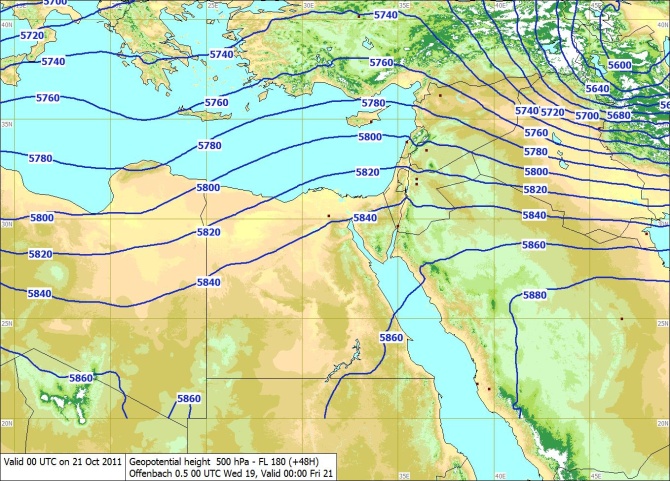 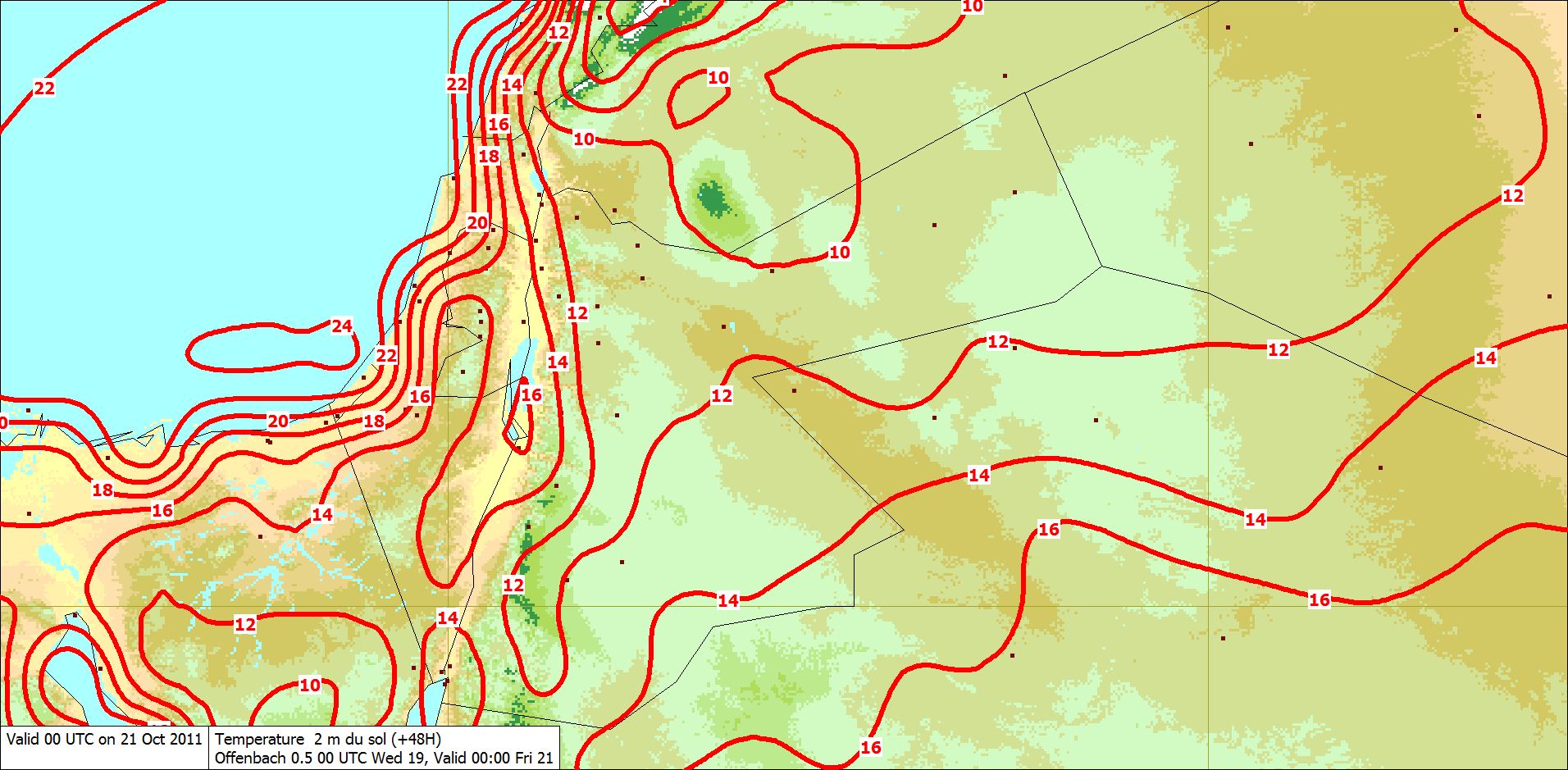 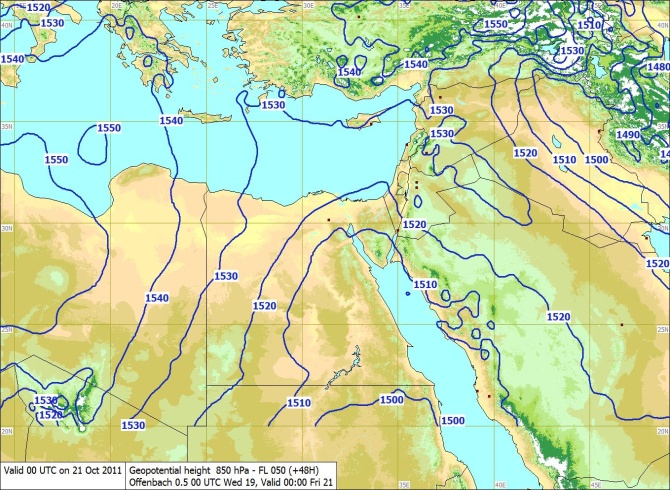 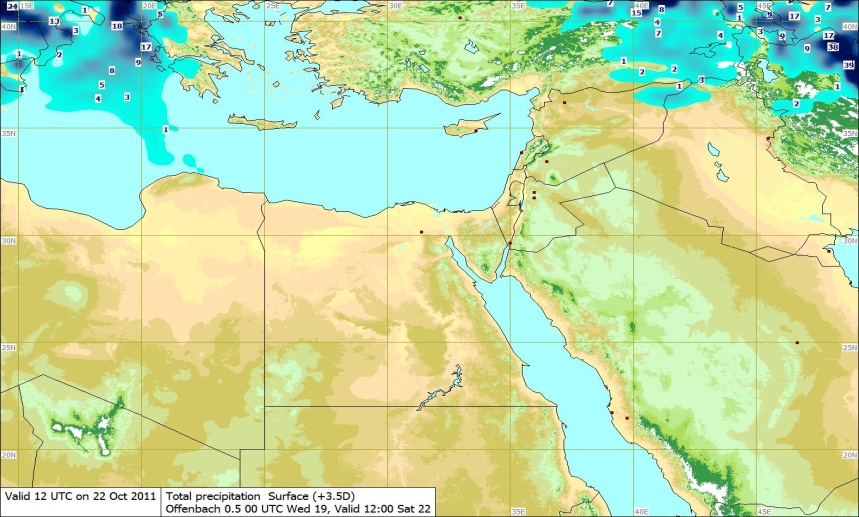 Jordan Meteorological Department (JMD )
JMD Operational components
Telecommunication sys @ NFC
SDUS, PDUS ,HRPT,SADIS,MDD (old) 
MESSIR :Communication and processing data systems( AMSS / RETIM )
MSG-1 reception station (new)
Data Processing
Telecommunication sys @ HQ
Leased lines :-(2MB) head quarter , (1MB) NFC
Networking :
Archiving Network.
Climate Network.
Intranet.
Internet.
A-VPN:
10 Stations.
IP-VPN:
One line.
Operating Systems:
Windows.
Linux.
 Applications:
Oracle Application Server.
Oracle Data base 9i /10g
RegCM
R
Web Site Hosting.
Anti-virus Software.
 IVR
Jordan Meteorological Department (JMD)
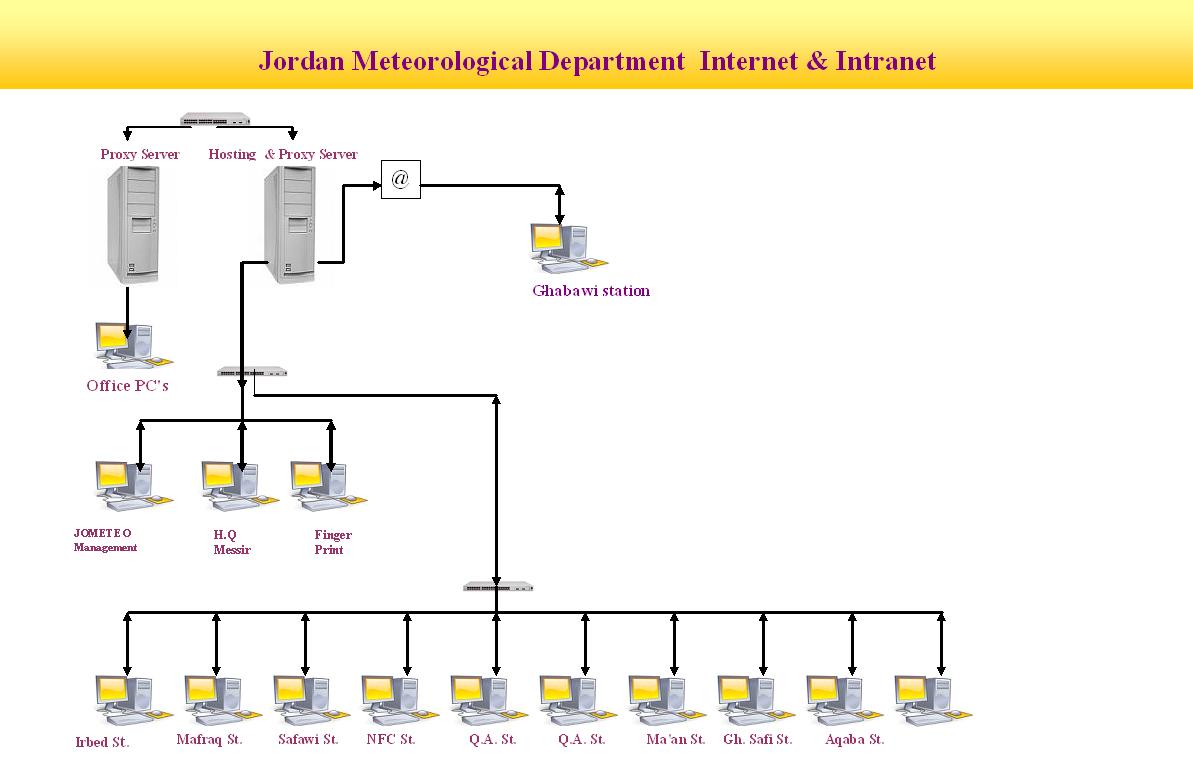 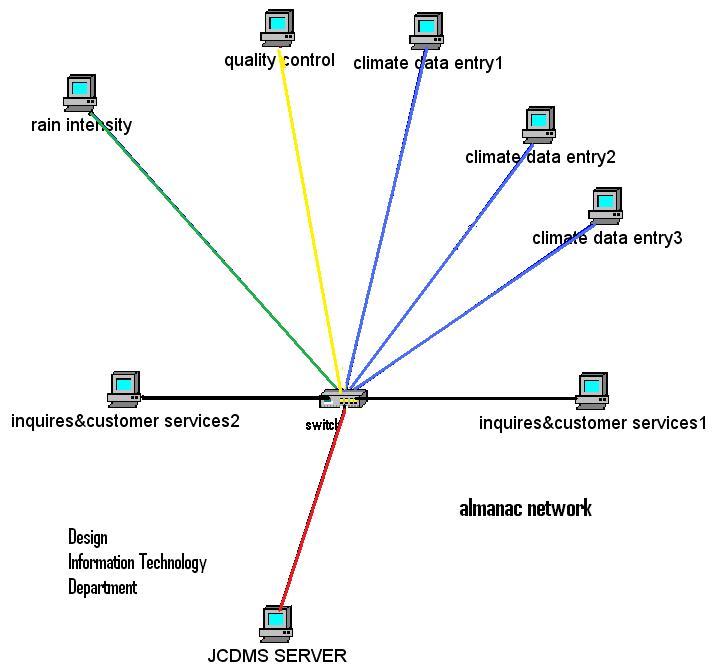 Climate Data
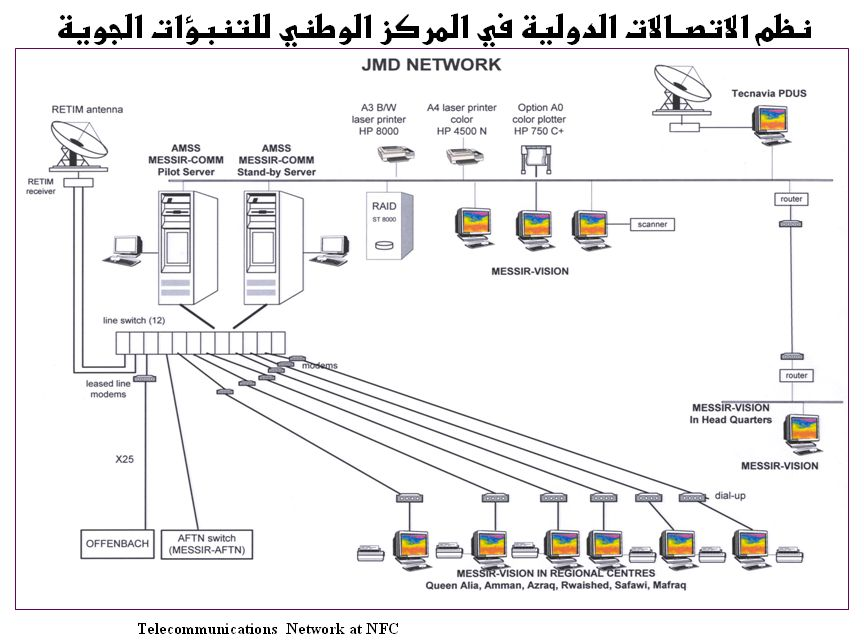 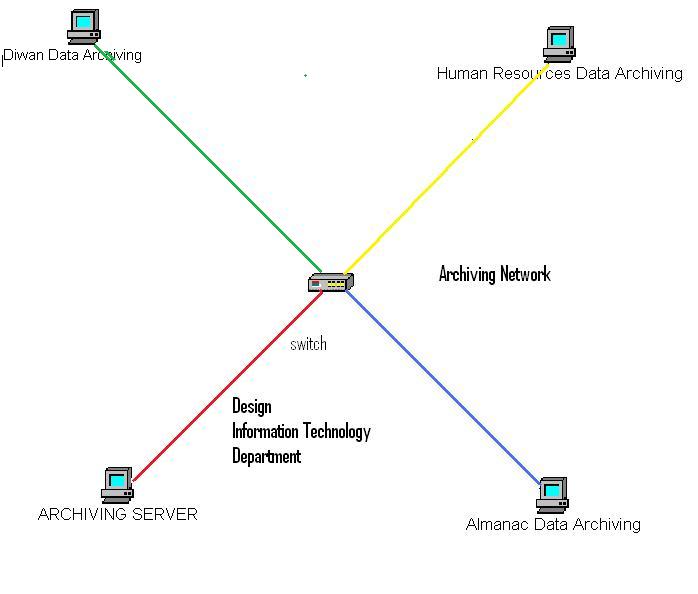 Archiving network
JMD Home Page
http://www.jometeo.gov.jo
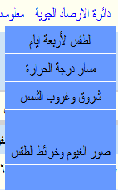 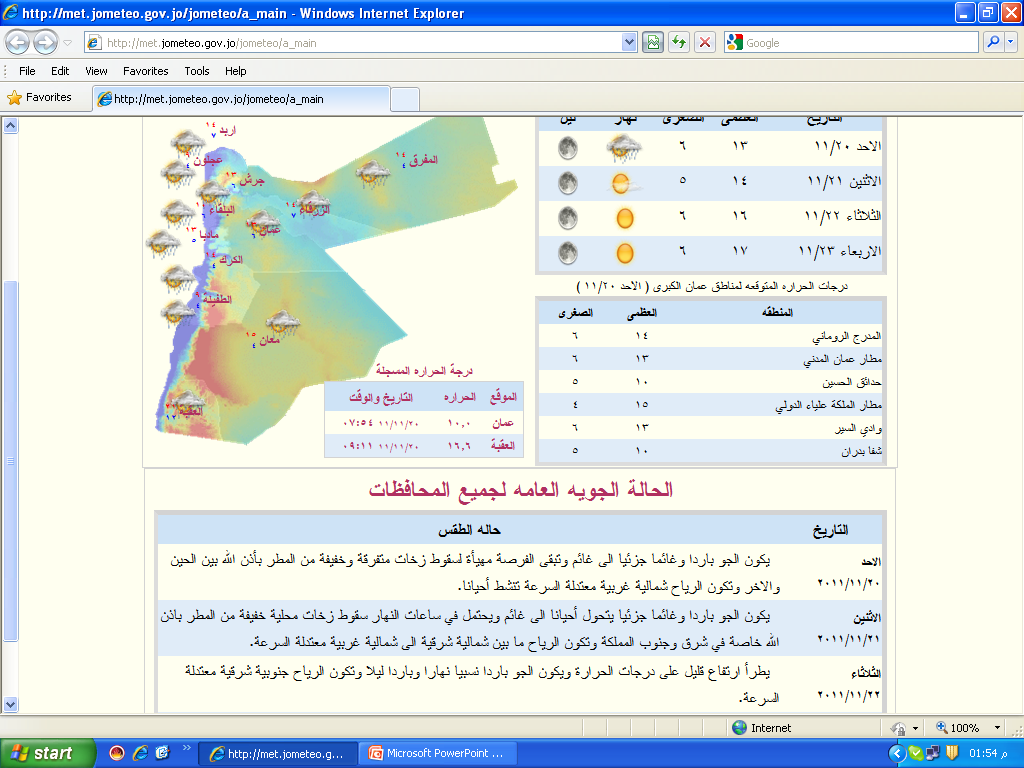 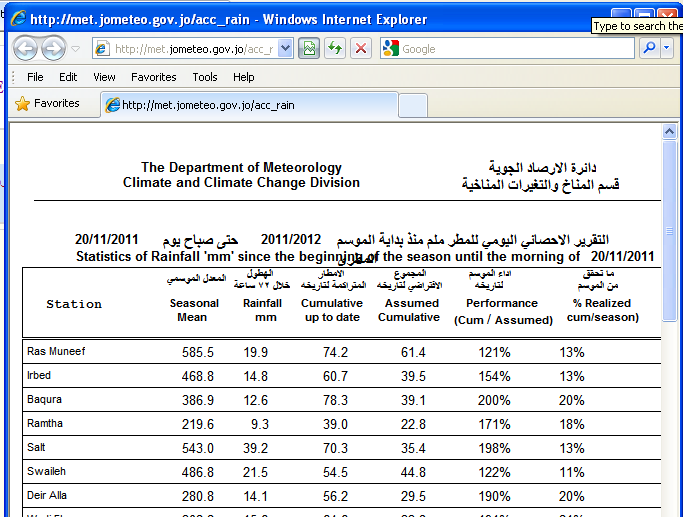 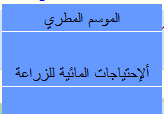 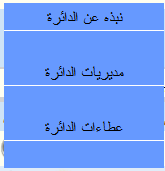 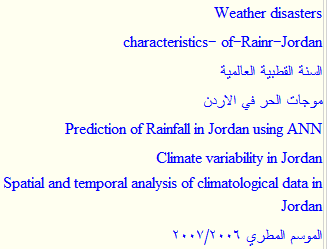 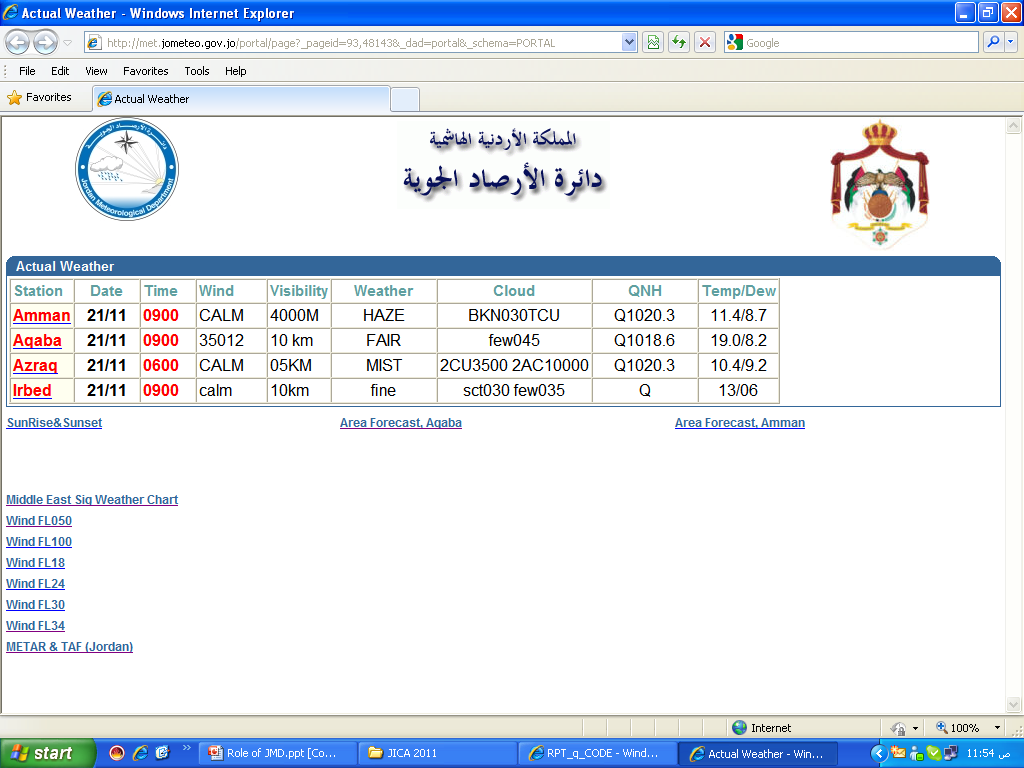 JMD Operational components
Climate Data Bank @C &  CC

							                	 “JCDM”“
checking
Readable format
QC-procedures
 database
Data archiving 
Data retrieval
 Data Analysis
 Quality control 
Data and information Representation
Data Processing
precipitation
clouds
Sun duration
evaporation
radiation
dew
Temp (max,min,dry &wet temp,
Grass temp,soil temp at 1,5,10,50,100 cm) 
pressure
Relatively humidity
wind
Measured Data
Climate Division
Forecasting Center
Jordan Meteorological Department (JMD)
Measured Data
Forecasting Center
Climate Division
history 
Earliest Data Record: 1923
Data archiving and retrieval
Data processing (statistics, display,..)
Quality control
Climatological Data:
actual data
Daily
Synoptic
Upper air data

Derived data
Monthly
Normals
Extremes
JCDMS Oracle
Jordan Meteorological Department (JMD)
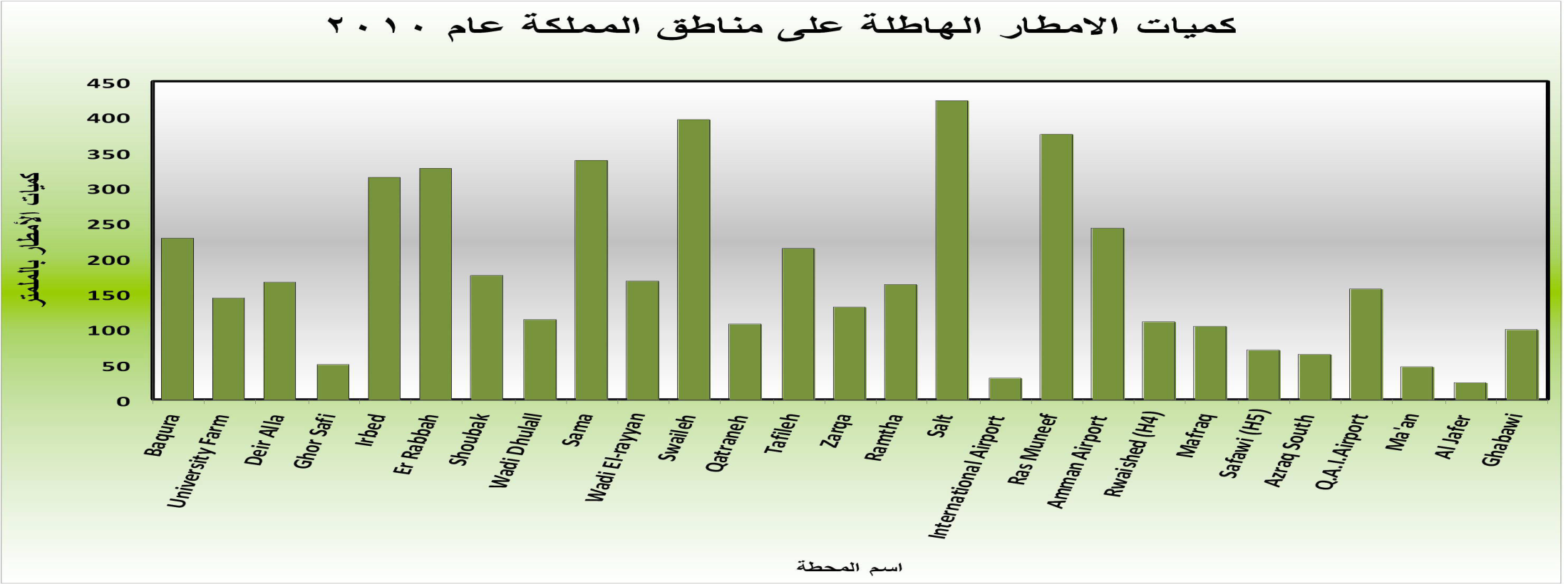 Observation Network
 Forecasting Facilities
 Telecommunication sys.
 Climate Data Bank

 Admin.
Staff administration & observers @ field
Jordan Meteorological Department (JMD)
Calibration and Maintenance lab
Instruments
 &
 Maintenance
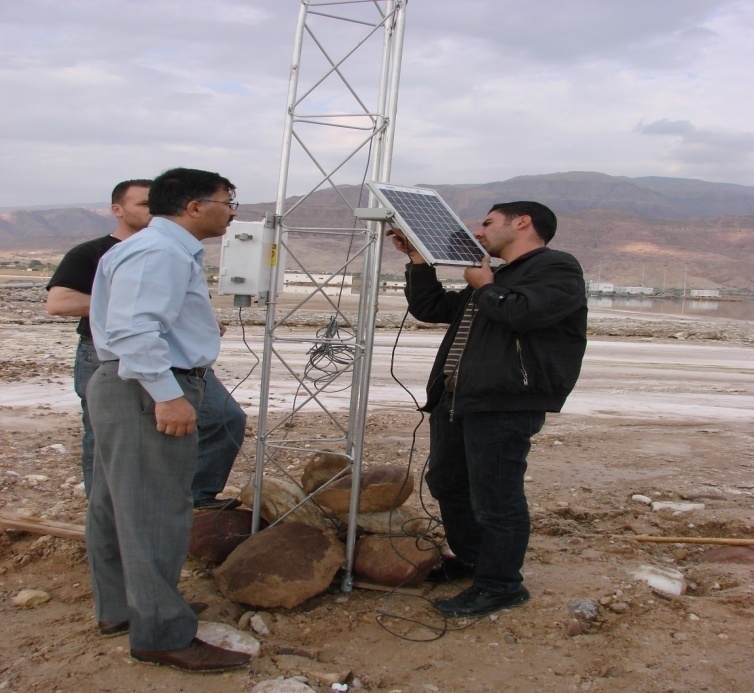 Instruments specification
 Instruments installing
 Instrument calibration 
 Software and Hardware maintenance
 Infrastructure Maintenance
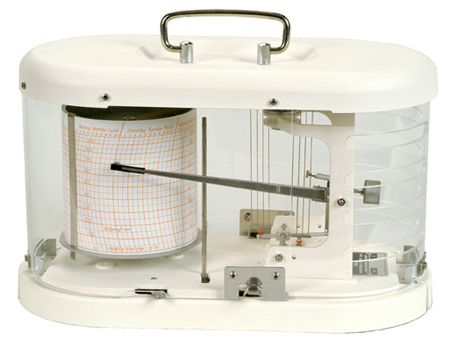 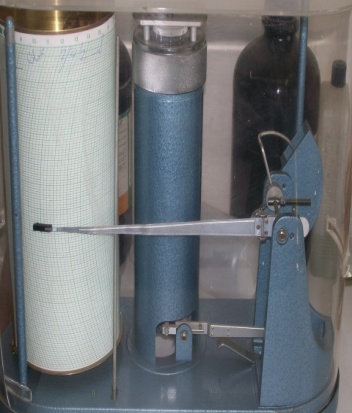 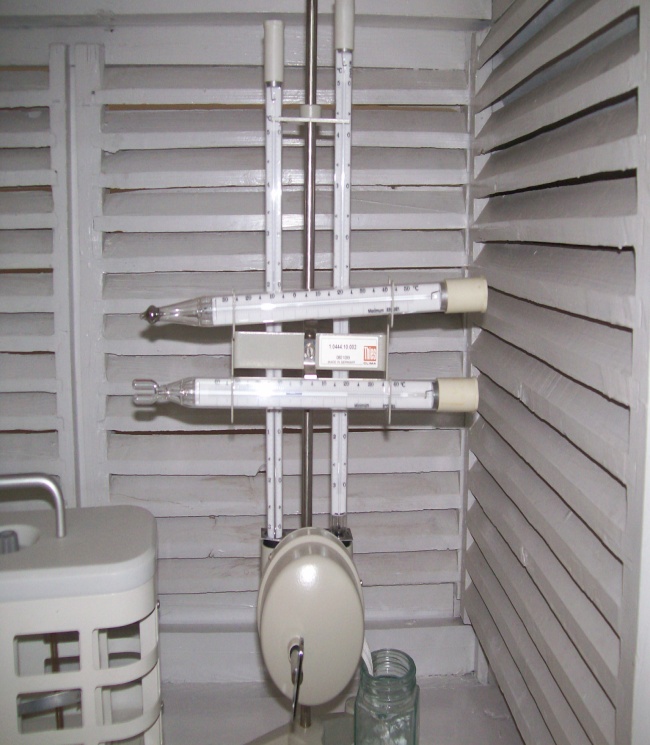 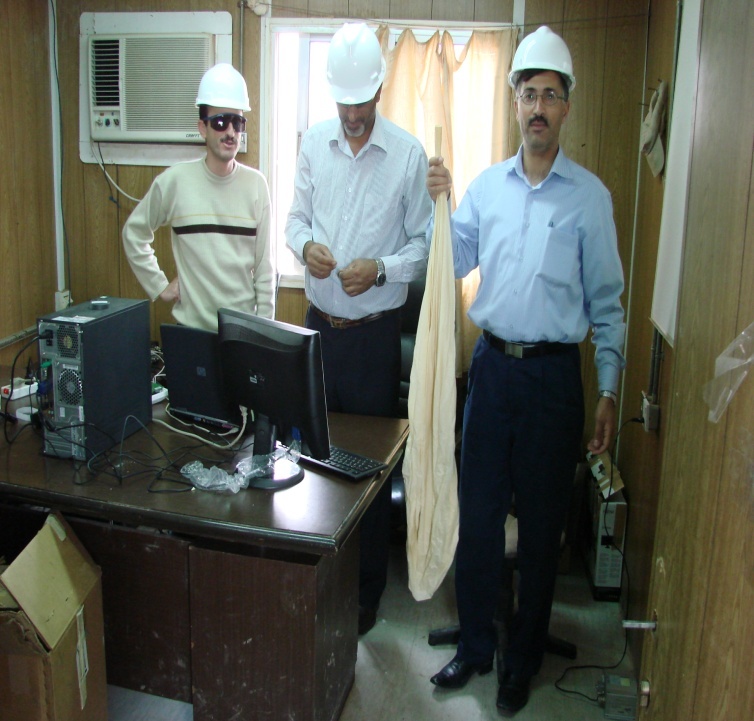 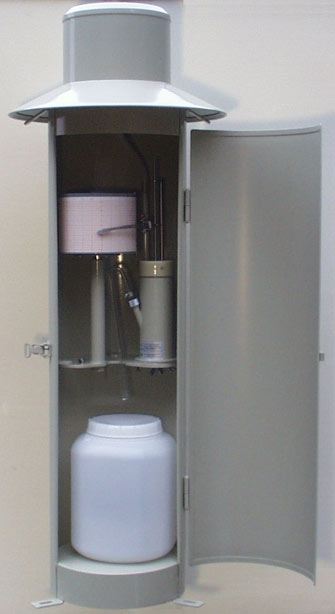 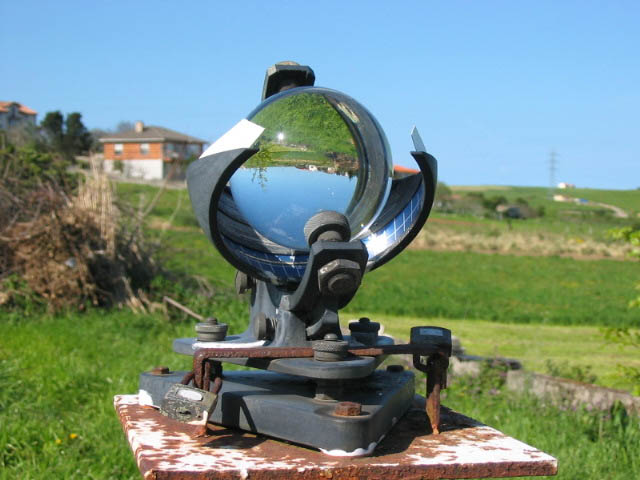 25
Our Strategy
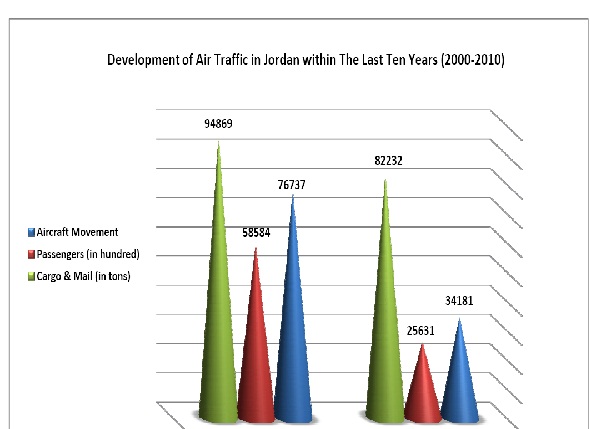 Jordan Meteorological Department (JMD)
Services
Jordan Meteorological Department (JMD)
Climate Services
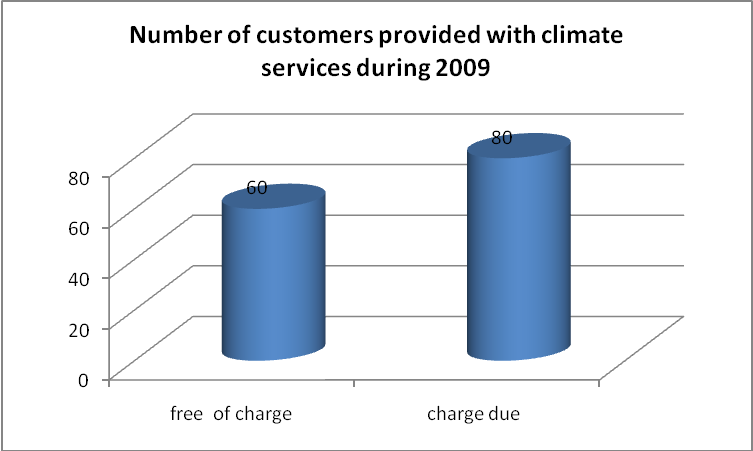 Jordan Meteorological Department (JMD)
Achievements @National and international levels
 commitment  with WMO  
 MOU 

 Ministry of Water and irrigation
 Arab  Potash Company
 Central Electricity  Generation Co.
 Japan International Cooperation Agency
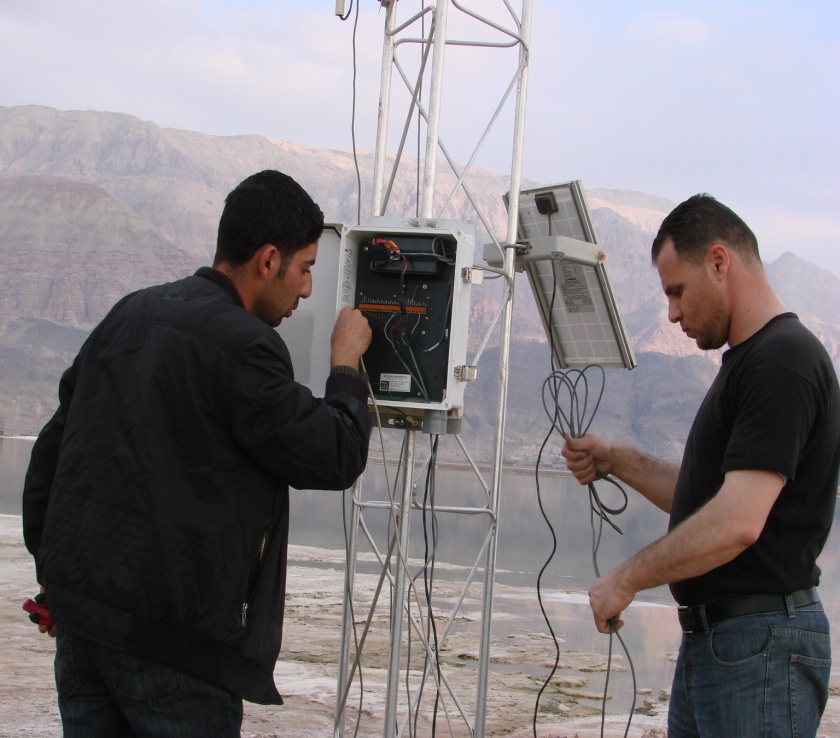 Jordan Meteorological Department (JMD)
On-Going Activities
Advanced training, rehabilitation or construction of flow measurement, monitoring and climate stations.
Purchase and installation of measuring and transmission equipment, additional equipment, and laboratory 	equipment.
Improvement of measurement networks in selected areas (pilot 	projects).
Database enhancement, extension of decision support systems for climate and climate change.
 updating the WEB site
 Updating dept. legisliation System
GIS Data Portal
Rainfall Enhancement projects
Climate Change Modeling
Seasonal forecast
Jordan Meteorological Department (JMD)
Contribute to the advancement and application of atmospheric 	and hydrological sciences and new technologies 
   Assist and train Staff in strengthening their capacity to meet 	national, regional and global needs
   Ensure coordination in meteorology and operational hydrology 	at the national level  and support similar efforts by other 	involved services at the national level
   Contribute to addressing socio-economic sustainable 	development challenges
Jordan Meteorological Department (JMD)
Thanks
 V 
Your Attention
Jordan Meteorological Department (JMD)